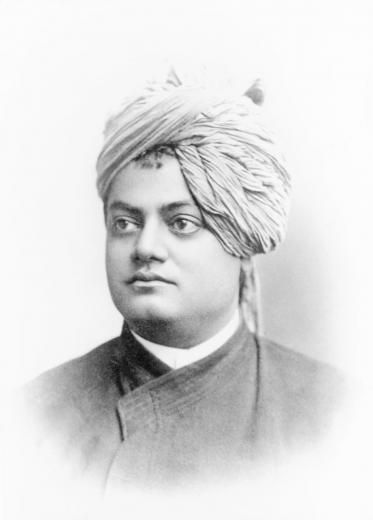 বিবেকানন্দের সার্বজনীন ধর্ম
মৃন্ময় মন্ডল
                           দর্শন বিভাগ
                          আনন্দ চন্দ্র কলেজ
বিবেকানন্দের পরিচিতিঃ
স্বামী বিবেকানন্দ ছিলেন ভারতের মহান দার্শনিক, সাধক এবং বিশ্বব্যাপী হিন্দু ধর্মের বার্তাবাহক। তিনি ১৮৬৩ সালে কলকাতায় জন্মগ্রহণ করেন এবং তাঁর আসল নাম ছিল নারেন্দ্রনাথ দত্ত। স্বামী বিবেকানন্দ ১৮৯৩ সালে শিকাগোতে অনুষ্ঠিত বিশ্ব ধর্ম সম্মেলনে "হিন্দুধর্ম"কে বিশ্ববাসীর সামনে তুলে ধরেন। তাঁর ঐতিহাসিক বক্তৃতা পৃথিবীজুড়ে ধর্মের প্রতি নতুন দৃষ্টিভঙ্গি তৈরি করেছিল।
স্বামী বিবেকানন্দের জীবন ছিল আধ্যাত্মিক সাধনা, মানবসেবা, এবং ধর্মীয় ঐক্যের মধ্যে এক গভীর সংযোগ। তাঁর বক্তৃতাগুলি শুধুমাত্র ভারতীয় সমাজকে নয়, বরং বিশ্বের সকল জাতির কাছে ধর্ম, মানবতা, এবং তাত্ত্বিক আধ্যাত্মিকতার মধ্যে ঐক্য প্রতিষ্ঠার আহ্বান ছিল।
"সর্বজনীন ধর্ম" কী?
"সর্বজনীন ধর্ম" বা Universal Religion হল এমন একটি ধর্মের ধারণা যা সবার জন্য প্রযোজ্য এবং সীমানা ও সীমাবদ্ধতার বাইরে চলে যায়। স্বামী বিবেকানন্দের মতে, সকল ধর্মের মধ্যেই একটাই মৌলিক সত্য বিরাজমান, এবং প্রত্যেকটি ধর্ম তার নিজস্ব পথ অনুসরণ করে সেই সত্যের দিকে চলে। এর মানে এই নয় যে এক ধর্ম অন্য ধর্মের পরিবর্তে আসবে, বরং এটি একটি বিশ্বজনীন ধর্ম যা সমস্ত ধর্মের ভিত্তি ও মূলনীতির মধ্যে একতা প্রতিষ্ঠা করে।
"সর্বজনীন ধর্মের" মূল লক্ষ্য ছিল ধর্মীয় সহিষ্ণুতা, বিশ্বজনীন মানবাধিকার, এবং সমাজের কল্যাণে দৃষ্টিভঙ্গি। এটি কোনো একটি বিশেষ ধর্মের প্রতি পক্ষপাতিত্ব করতে চায় না, বরং প্রতিটি ধর্মের প্রতি সমান শ্রদ্ধা প্রদর্শন করতে চায়।
সর্বজনীন ধর্মের মূলনীতি
স্বামী বিবেকানন্দের সর্বজনীন ধর্মের মূলনীতি প্রধানত ভেদাভেদহীনতা, সহিষ্ণুতা, এবং মানবতার সেবা।
 ১. ঈশ্বরের একত্ব (Oneness of God):
স্বামী বিবেকানন্দ বারবার বলেছেন, "ঈশ্বর এক, তবে তাঁর প্রকাশ ভিন্ন ভিন্ন ধর্মের মাধ্যমে বিভিন্নভাবে হয়"। অর্থাৎ, সকল ধর্মের মধ্যে এক ঈশ্বর বিরাজমান এবং সকল ধর্মই সেই এক ঈশ্বরকে অনুসরণ করে। এটি "সর্বজনীন ধর্মের" মূল স্তম্ভ, যা ধর্মের ভেদাভেদ দূর করে একতা প্রতিষ্ঠা করে।
   ২. সহিষ্ণুতা ও শ্রদ্ধা (Tolerance and Respect for All Religions):
স্বামী বিবেকানন্দ ধর্মের সহিষ্ণুতা ও সম্মানের কথা অনেকবার বলেছেন। তাঁর মতে, "ধর্মের সংখ্যা যত, পথও তত ”। তিনি বলতেন, প্রতিটি ধর্মের মধ্যে সেই এক ঈশ্বরের উপস্থিতি রয়েছে, তাই অন্য ধর্মের প্রতি শ্রদ্ধা দেখানো আমাদের কর্তব্য। শুধু সহিষ্ণুতা নয়, সকল ধর্মকে একে অপরের সমানভাবে গ্রহণ ও শ্রদ্ধা করা উচিত।
   ৩. মানবতার সেবা (Service to Humanity):
স্বামী বিবেকানন্দ বিশ্বাস করতেন, "মানব সেবা ঈশ্বর সেবা"। মানবতা এবং আত্মোন্নতির মধ্যে গভীর সম্পর্ক রয়েছে।
মানবতার সেবা করা, বিশেষত দরিদ্র ও অশিক্ষিত মানুষের জন্য কাজ করা, স্বামী বিবেকানন্দের "সর্বজনীন ধর্ম“কে অন্যতম গুরুত্বপূর্ণ ধারণা। এটি নর সেবা, যা তাকে ঈশ্বরের সেবা হিসেবে দেখার এক অনন্য দৃষ্টিভঙ্গি প্রদান করেছে।
৪. বৈচিত্র্যে ঐক্য (Unity in Diversity):
স্বামী বিবেকানন্দ বলেছেন, "বৈচিত্র্যের মধ্যে ঐক্য"। যদিও বিভিন্ন ধর্মের উপাসনা পদ্ধতি আলাদা, কিন্তু তাদের লক্ষ্য এক—ঈশ্বরের সঙ্গে একত্ব প্রতিষ্ঠা।
তিনি ধর্মীয় বৈচিত্র্যকে divisiveness (বিভাজন) হিসেবে না দেখে, তাকে ঐক্যের একটি রূপ হিসেবে দেখেছেন।
সর্বজনীন ধর্মে মানবিকতার ভূমিকা
স্বামী বিবেকানন্দের ধর্মে মানবিকতার একটি গভীর ভূমিকা রয়েছে। তিনি ধর্মকে শুধুমাত্র আধ্যাত্মিক সাধনা বা পূজার্চনায় সীমাবদ্ধ রাখেননি, বরং এটি সমাজের কল্যাণ এবং মানবতার সেবার জন্য ব্যবহার করতে বলেছেন।
নর সেবা, নারায়ণ সেবা—স্বামী বিবেকানন্দের মতে, "মানব সেবা ঈশ্বর সেবা"। ধর্মের সঠিক উদ্‌বোধন হয় তখন, যখন মানুষ তার সেবা ও কল্যাণে আত্মনিয়োগ করে।
আধ্যাত্মিকতা এবং মানবিকতা একে অপরের পরিপূরক। মানুষ যখন তার নিজের আত্মিক উন্নতির জন্য কাজ করে, তখন সে সমাজের কল্যাণেও অবদান রাখে।
ধর্মীয় বৈচিত্র্য ও সর্বজনীন ধর্ম
স্বামী বিবেকানন্দ ধর্মীয় বৈচিত্র্যের প্রতি শ্রদ্ধাশীল ছিলেন। তিনি বিশ্বাস করতেন যে প্রতিটি ধর্মের মধ্যে ঈশ্বরের একত্ব প্রতিষ্ঠা করা হয়েছে। সুতরাং, ধর্মীয় বৈচিত্র্য কোনও সমস্যা নয়, বরং এটি বিশ্বের বিভিন্ন মানুষের আধ্যাত্মিক চাহিদা এবং মানসিকতার প্রতিফলন।
ধর্মীয় নিরপেক্ষতা: তিনি কখনও কোনো ধর্মের বিরুদ্ধে কথা বলেননি, বরং সকল ধর্মকে তাদের নিজস্ব স্থান ও মর্যাদা প্রদান করেছেন।
ধর্মীয় উন্মুক্ততা: "সর্বজনীন ধর্ম" কথাটি তিনি ব্যবহার করেছেন যাতে মানুষের মনোভাব হয় আরো উন্মুক্ত এবং দয়ালু।
আজকের সমাজে সর্বজনীন ধর্মের গুরুত্ব
বিশ্বব্যাপী ধর্মীয় সহিংসতা, জাতিগত দ্বন্দ্ব এবং বিভাজন এই সময়ে সর্বজনীন ধর্মের প্রাসঙ্গিকতা আরও বেড়ে গেছে। ধর্মীয় সহিষ্ণুতা, শান্তি, মানবাধিকার, এবং সমাজকল্যাণ—এগুলি এখন আরও বেশি প্রয়োজন।
ধর্মীয় অসহিষ্ণুতা এবং সামাজিক অস্থিরতা আজকের দিনে আমাদের একত্রিত হওয়া প্রয়োজন।
সর্বজনীন ধর্মের দর্শন আমাদের পারস্পরিক শ্রদ্ধা এবং সহিষ্ণুতার দিকে ঠেলে দেয়।
বিশ্বব্যাপী শান্তি এবং মানবিক ঐক্য প্রতিষ্ঠার জন্য এই দর্শন অত্যন্ত প্রাসঙ্গিক।
উপসংহার
স্বামী বিবেকানন্দের "সর্বজনীন ধর্ম" এমন একটি ধর্মীয় দর্শন যা পৃথিবীর সমস্ত ধর্মকে একত্রে, সমানভাবে শ্রদ্ধা করতে শিখায়। তিনি সকল ধর্মের মধ্যে যে মূল সত্তা, মানবতা, এবং ঈশ্বরের একত্বকে ধারণ করেছিলেন, তা আজও আমাদের মাঝে এক শাশ্বত সত্য হিসেবে প্রতিধ্বনিত হয়। তাঁর দর্শন আমাদের মনে করিয়ে দেয় যে, মানবতা ও সহিষ্ণুতা ছাড়া প্রকৃত ধর্মের কোনও অস্তিত্ব নেই।
এই দর্শনটি, যেখানে ঈশ্বর, ধর্ম এবং মানবতা একে অপরের পরিপূরক, তা আমাদের সমাজে শান্তি, ঐক্য এবং সহযোগিতা প্রতিষ্ঠা করতে সাহায্য করবে।
ধন্যবাদ ।